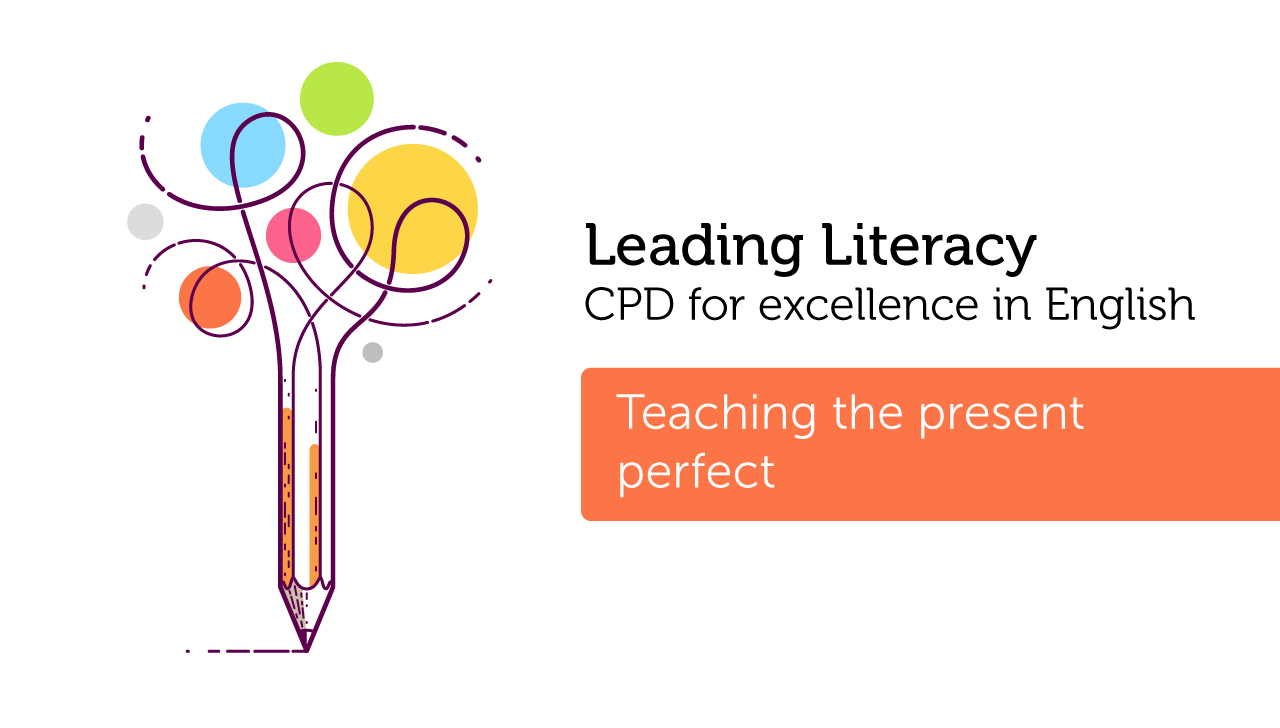 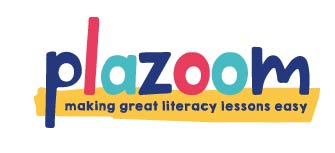 Course creator: Rachel Clarke: primaryenglished.co.uk
The present perfect is a verb form showing that an event took place in the past and still has an effect on the present.

There are two important things we need to understand in order to teach the present perfect:

verbs & tense
Verbs
All full sentences contain at least one verb.

Can you identify the verbs in each of these sentences?
I have brown eyes.
Ishmail plays the piano.
My auntie is a policewoman.
Verbs
All full sentences contain at least one verb.
Can you identify the verbs in each of these sentences?
I have brown eyes.
Ishmail plays the piano.
My auntie is a policewoman.

Verbs are doing, being and having words.
Having verbs
Which of the following are having verbs?
having
have
are
was
had
were
has
been
happened
Having verbs
Which of the following are having verbs?
having
have
are
was
had
were
has
been
happened
Having verbs
Having verbs can be the main verb in a sentence, e.g. 
I have brown eyes.
The children had a maths test.
The sun has set.
We are having a party.

They can also be used as auxiliary or ‘helper’ verbs - more about this later.
Present tense
Every verb in a sentence has a tense. It shows when something happens.

The present tense tells us that something happens now. It usually has no ending, or it ends with the suffix –s.

						The dog sniffs its dinner.
		

If the verb ends in –s, -ss, -x, -sh or –ch, the suffix –es is used instead e.g. passes, mixes, washes etc.
Present tense verb
Past tense
The past tense tells us that something happened earlier. It usually ends with the suffix –ed (the past participle).
				
					The dog sniffed its dinner.


It’s important for children to know that some verbs change completely in the past tense.
					buy → bought	eat → ate	
					drink → drank	think → thought
past tense verb
Present perfect tense
The present perfect tells us that something took place in the past and still has an effect on the present.

It is made up of two verbs. The first verb is has or have (forms of ‘to have’). 
The second verb uses the past participle (usually but not always –ed).
					I have completed the jigsaw.



Have is being used as an auxiliary verb – it’s helping to show when the jigsaw was completed.
main verb
auxiliary verb
has/have + past participle (-ed) = present perfect

have + played = have played

has + eaten = has eaten
[Speaker Notes: Present perfect tells us about an event that is still taking place and has been happening for a while]
Identifying the present perfect
Can you identify which sentences use the present perfect?
The children have a pet cat. 
The cat has a blue brush. 
The children have brushed the cat. 
The cat has chased a mouse under the chair. 
The cat has slept all afternoon. 
The children have hidden from the cat.
Identifying the present perfect
Can you identify which sentences use the present perfect?
The children have a pet cat. (present tense)
The cat has a blue brush. (present tense)
The children have brushed the cat. (present perfect)
The cat has chased a mouse under the chair. (present perfect)
The cat has slept all afternoon. (present perfect)
The children have hidden from the cat. (present perfect)
Applying the present perfect in authentic texts
In texts that show how a person or situation has changed over time such as school reports, e.g.
John’s handwriting has improved over the year but his spelling…
Year 3 have learned about the present perfect form of verbs…
 
In persuasive texts such as product reviews, e.g. 
I have never had such a great watch… I bought this watch two weeks ago and have told by all my friends to get one too… this watch has changed my life…
To summarise
The present perfect describes an event that took place in the past and still has an effect on the present.

Understanding the present perfect requires children to understand that verbs can be having words as well as doing words.

To understand the present perfect, children need to be able to recognise past tense forms of verbs including those that don’t end -ed.
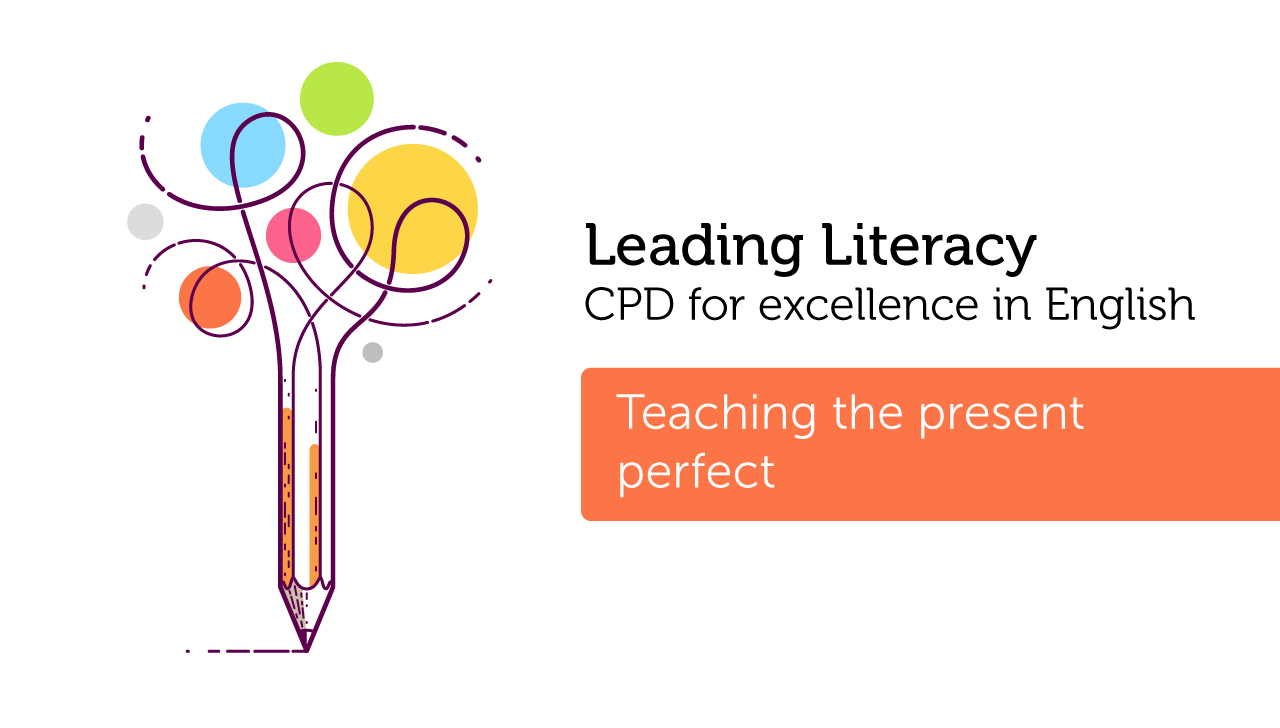 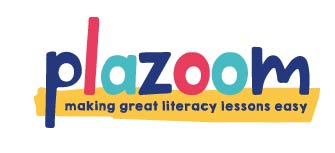 Thank you!
Course creator: Rachel Clarke: primaryenglished.co.uk